2020 YKS
BAŞVURU SÜRECİ
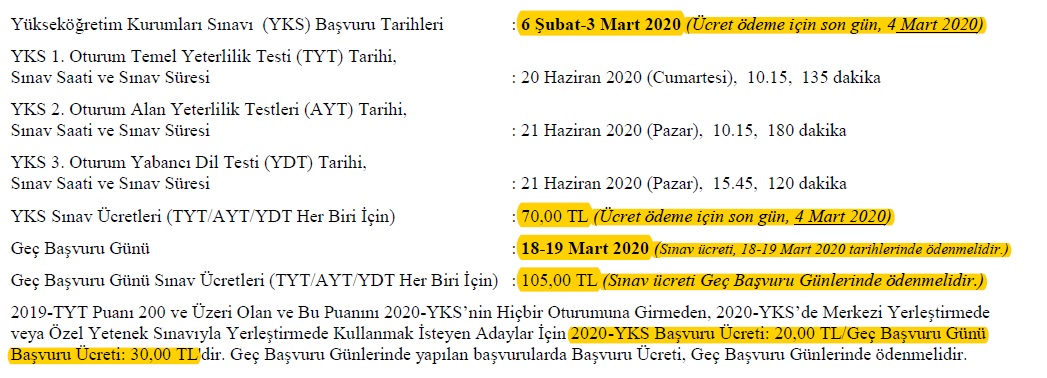 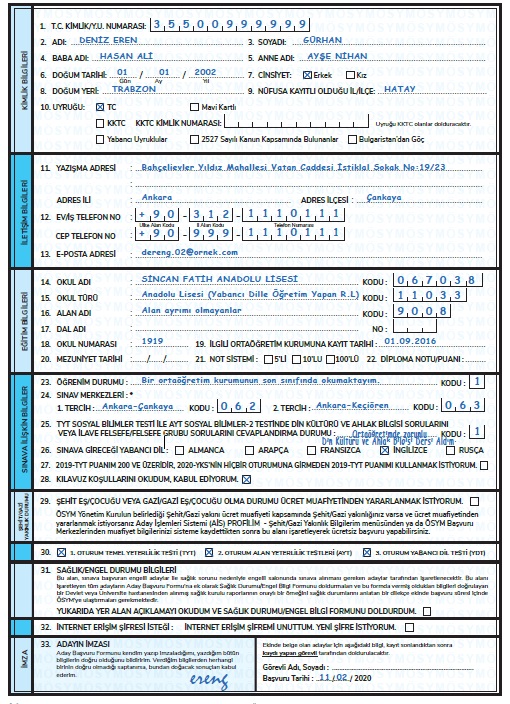 14. Madde Okul Adı

	Beylikdüzü Mimar Sinan
Ç.P.A.L.
Kodu : 346844
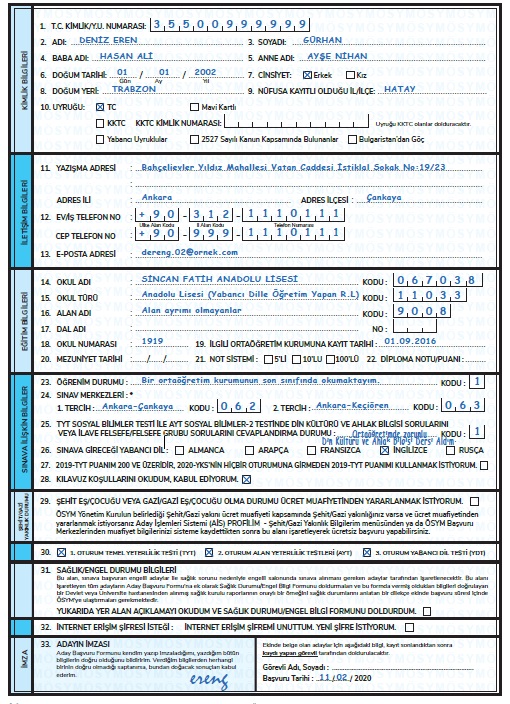 15. Madde Okul Türü

	Anadolu Lisesi (Y.Dille
Öğretim Yapan Resmi Liseler)
Kodu : 11033

Anadolu Meslek Programı
Kodu : 60132
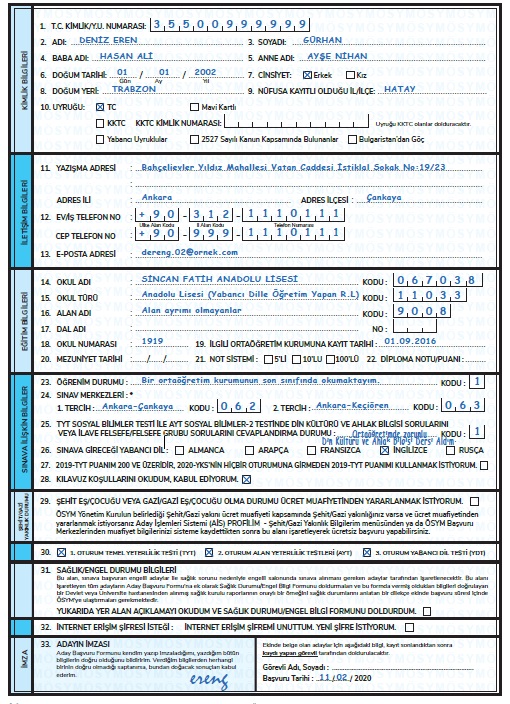 16. Madde Alan Adı

	Alanı Yok (Anadolu Lisesi)
Kodu : 9008

	Bilişim Teknolojileri
Kodu : 6006

	Çocuk Gelişimi ve Eğitimi
Kodu : 6009

	Muhasebe ve Finansman
Kodu : 6040
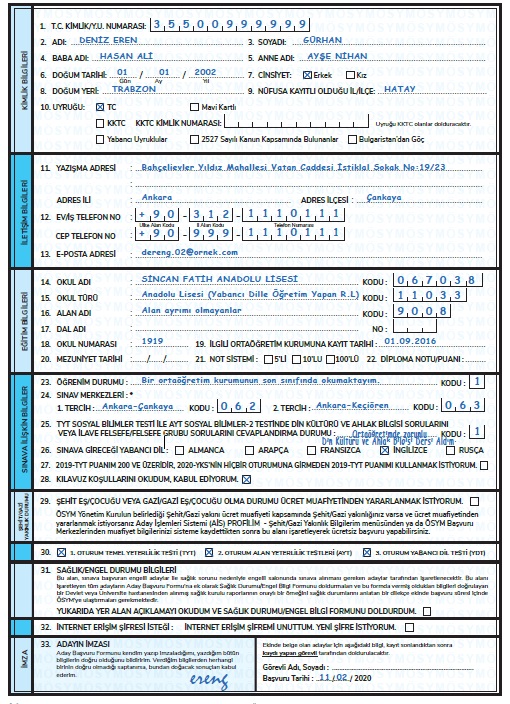 17. Madde Dal Adı

	(Anadolu Lisesi)
Dalı Yok
Kodu : 1

	(Bilişim Teknolojileri)
Web Programcılığı
Kodu : 2
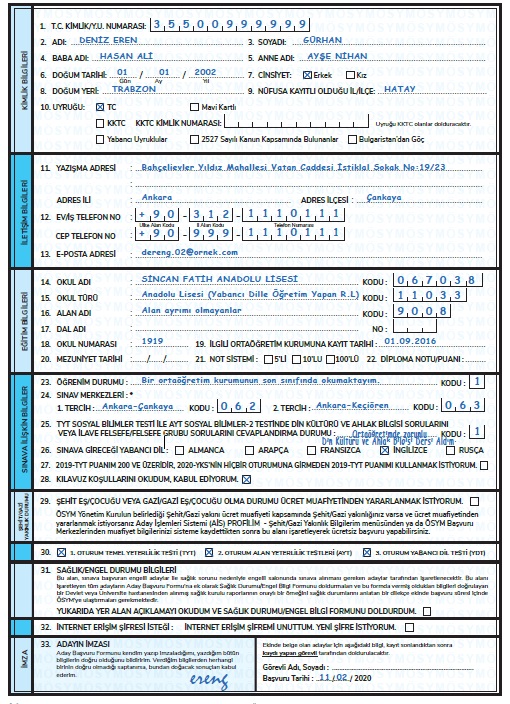 17. Madde Dal Adı

	(Çocuk Gelişimi ve Eğitimi)
Erken Çocukluk Eğitimi
Kodu : 1

	(Muhasebe ve Finansman)
Bilgisayarlı Muhasebe
Kodu : 1
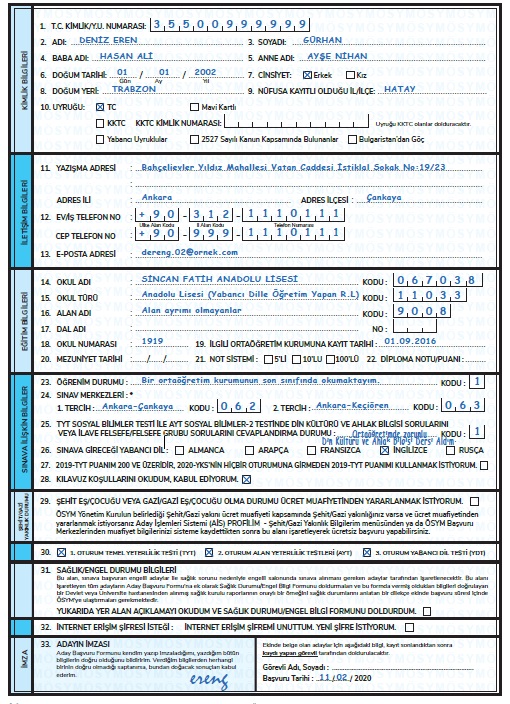 19. İlgili Ortaöğretim Kurumuna
Kayıt Tarihi

	Boş Bırakılacak

20. Mezuniyet Tarihi

	Boş Bırakılacak

21. Not Sistemi

	100’lü
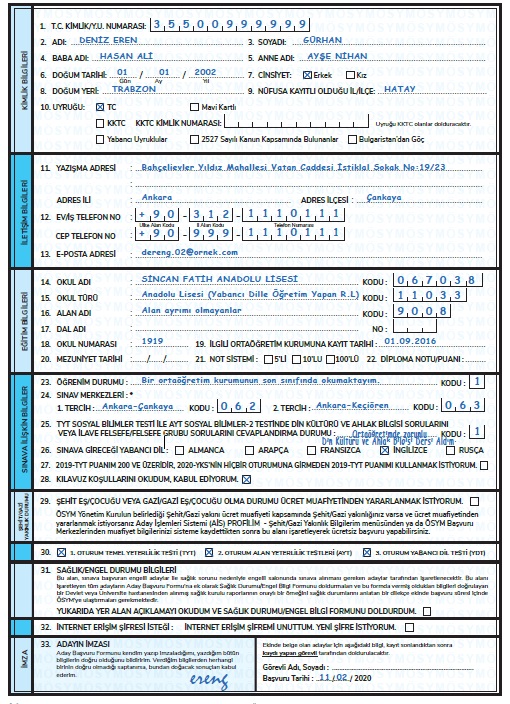 22. DİPLOMA NOTU/PUANI

	Boş Bırakılacak

23. Öğrenim Durumu ve Kodu

	Bir ortaöğretim kurumunun
son sınıfında okumaktayım.
Kodu : 1
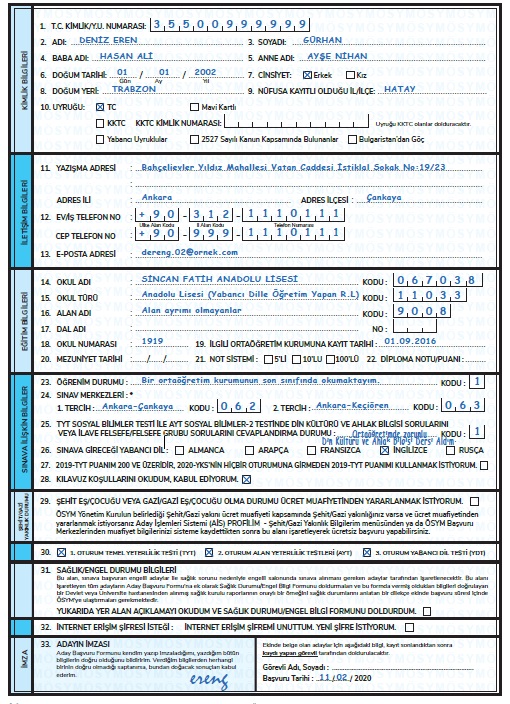 24. SINAV MERKEZLERİ

	İki tercih yapılacak
**** İstanbul-1 (Kadıköy/Maltepe/Ataşehir)
Kodu : 341
**** İstanbul-2 (Üsküdar/Ümraniye/Beykoz/Şile/Çekmeköy)
Kodu : 342
**** İstanbul-3 (Beyoğlu/Şişli/Beşiktaş/Kağıthane/Sarıyer)
Kodu : 343
**** İstanbul-4 (Beyazıt/Bakırköy/Bahçelievler/Zeytinburnu/Fatih)
Kodu : 344
**** İstanbul-5 (Avcılar/Esenyurt/Beylikdüzü/Küçükçekmece)
Kodu : 345
**** İstanbul-6 (Güngören/Esenler/Bayrampaşa/Bağcılar/Eyüp)
Kodu : 346
**** İstanbul-7 (Gaziosmanpaşa/Başakşehir/Sultangazi/Arnavutköy)
Kodu : 347
**** İstanbul-8 (Kartal/Tuzla/Pendik/Sancaktepe/Sultanbeyli)
Kodu : 348
**** İstanbul-9 (Çatalca/Silivri/Büyükçekmece)
Kodu : 349
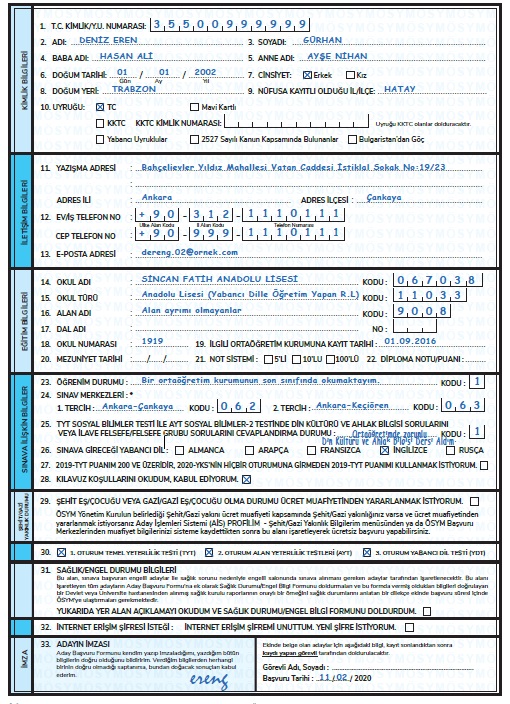 25. Tyt Sosyal Bilimler Testi İle
Ayt Sosyal Bilimler-2 Testinde
Din Kültürü ve Ahlak Bilgisi
Sorularını veya İlave
Felsefe/Felsefe Grubu Sorularını
Cevaplandırma Durumu

	Ortaöğretimde zorunlu
Din Kültürü ve Ahlak Bilgisi
dersi aldım.
Kodu : 1
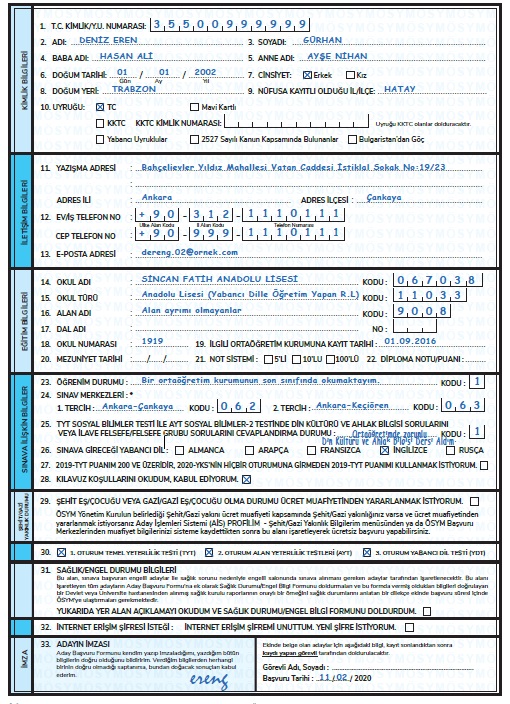 25. Tyt Sosyal Bilimler Testi İle
Ayt Sosyal Bilimler-2 Testinde
Din Kültürü ve Ahlak Bilgisi
Sorularını veya İlave
Felsefe/Felsefe Grubu Sorularını
Cevaplandırma Durumu

	Ortaöğretimde zorunlu
Din Kültürü ve Ahlak Bilgisi
dersi almadım.
Kodu : 2
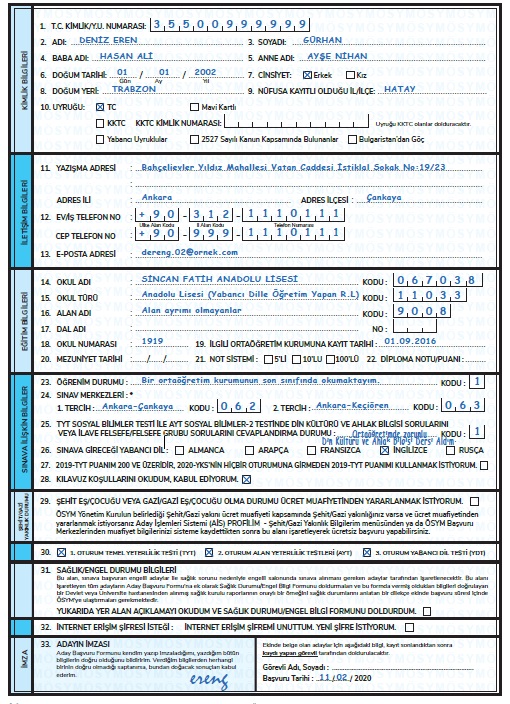 25. Tyt Sosyal Bilimler Testi İle
Ayt Sosyal Bilimler-2 Testinde
Din Kültürü ve Ahlak Bilgisi
Sorularını veya İlave
Felsefe/Felsefe Grubu Sorularını
Cevaplandırma Durumu

	Ortaöğretimde zorunlu
Din Kültürü ve Ahlak Bilgisi
dersi almadım.
Kodu : 2
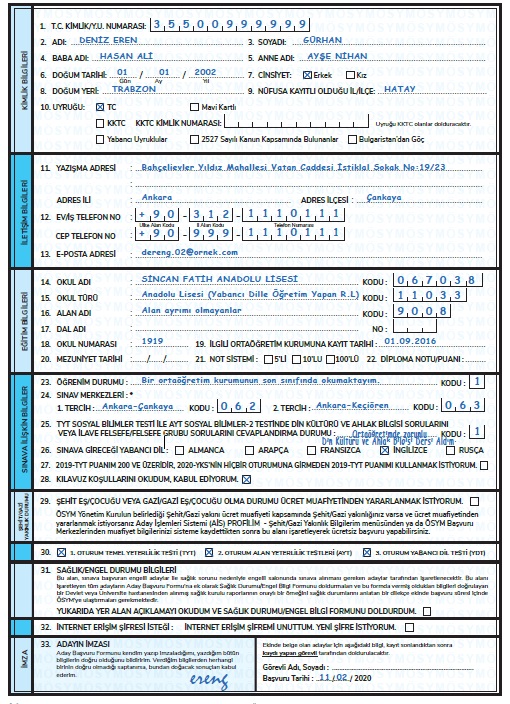 26. Sınava Gireceği Yabancı Dil

	Dil sınavına girecek olanlar
Hangi dilde gireceğini seçecek

28. Kılavuz Koşullarını
Okudum, Kabul Ediyorum
	
	İşaretlenecek
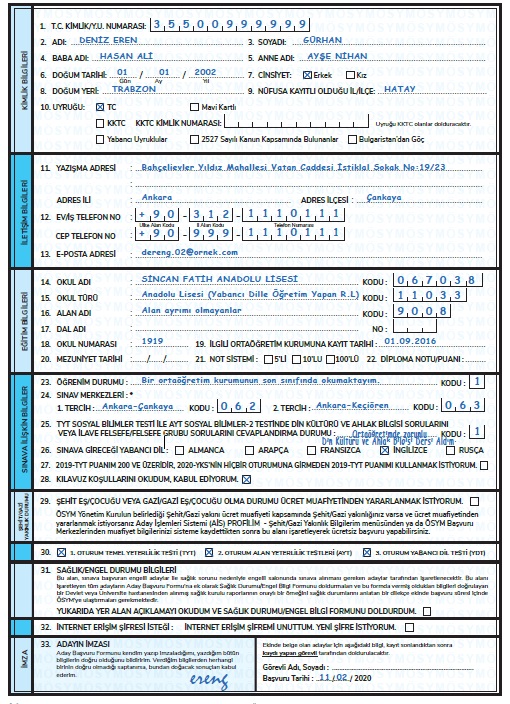 29. Şehit/Gazi Yakınlık Bilgileri

	Şehit çocuğu, gazi, ile gazi
çocuklarından başvuru hizmeti
ücreti ile sınav ücreti
alınmayacaktır.

30. Oturum Bilgileri
	
	Gireceğiniz oturumlar
işaretlenecektir.
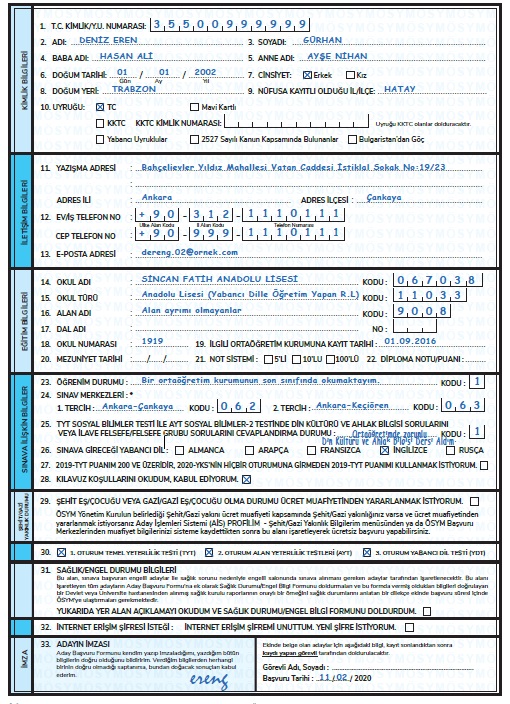 31. Sağlık/Engel Durumu
Bilgileri

	Form doldurup
raporlandırmaları gerekmektedir.

33. Adayın İmzası

	İmza atılacak
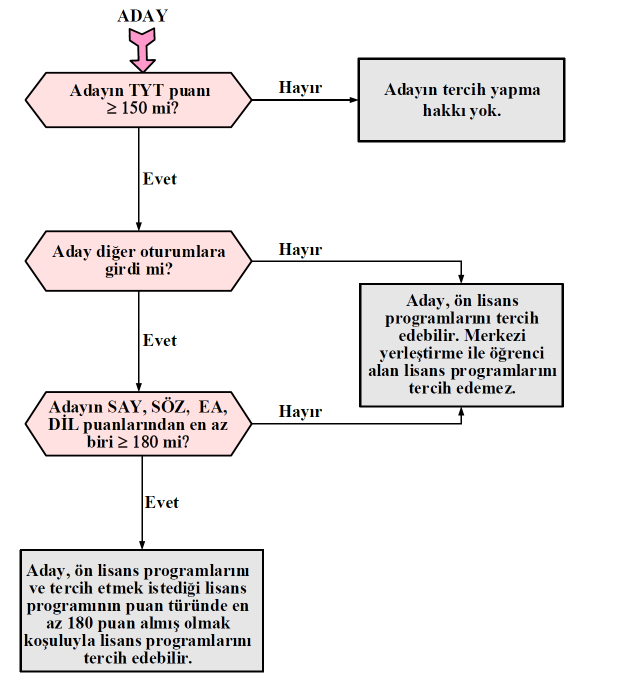 Yerleştirme Puanları Hesaplanırken Obp Bu Puanlara
Nasıl Eklenecek ve Ek Puanlar Nasıl Hesaplanacaktır?

	Her aday için hesaplanmış olan OBP; 0,12 katsayısı
ile çarpılarak sınav puanlarına eklenecek ve böylece
Adayların yerleştirme puanları hesaplanacaktır.

	Bir mesleğe yönelik program uygulayan ortaöğretim
kurumları mezunlarının, Tablo 3A’da, Tablo 3B.1’de ve
Tablo 3C’de belirtilen yükseköğretim ön lisans/lisans
programına yerleştirilirken OBP’nin 0,06 katsayısı
ile çarpımından elde edilecek ek puanları da yerleştirme
puanlarına eklenecektir.
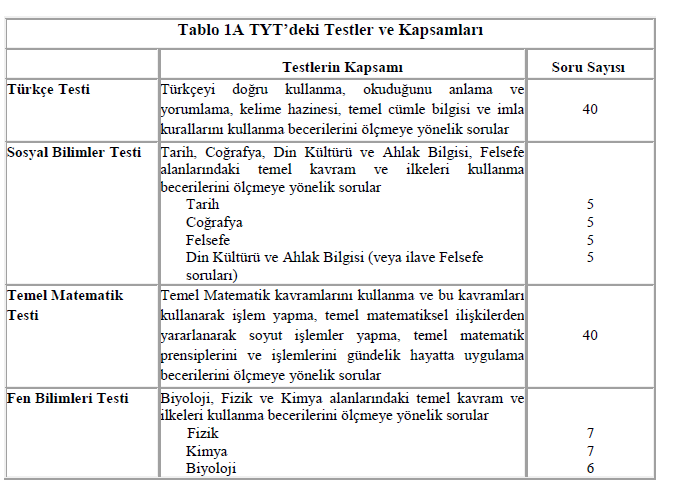 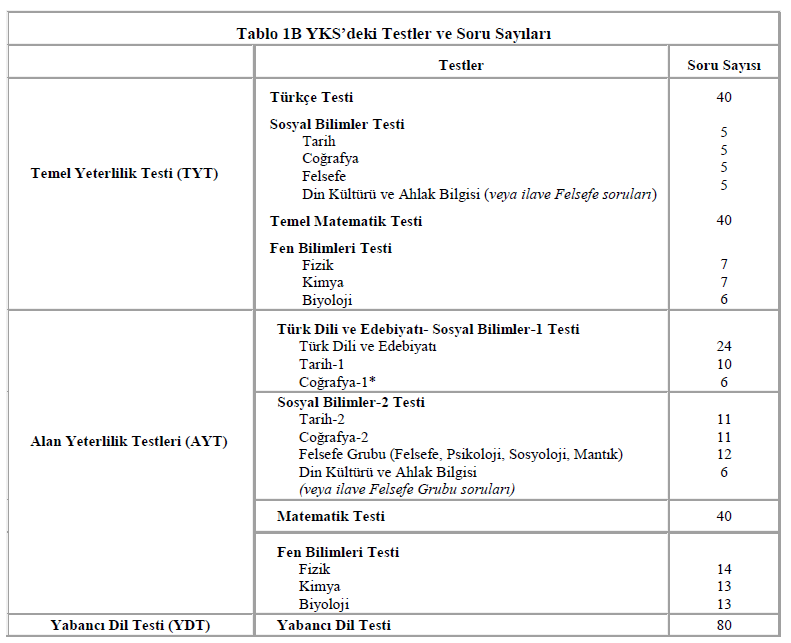 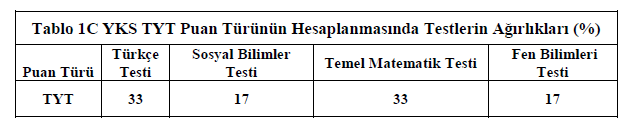 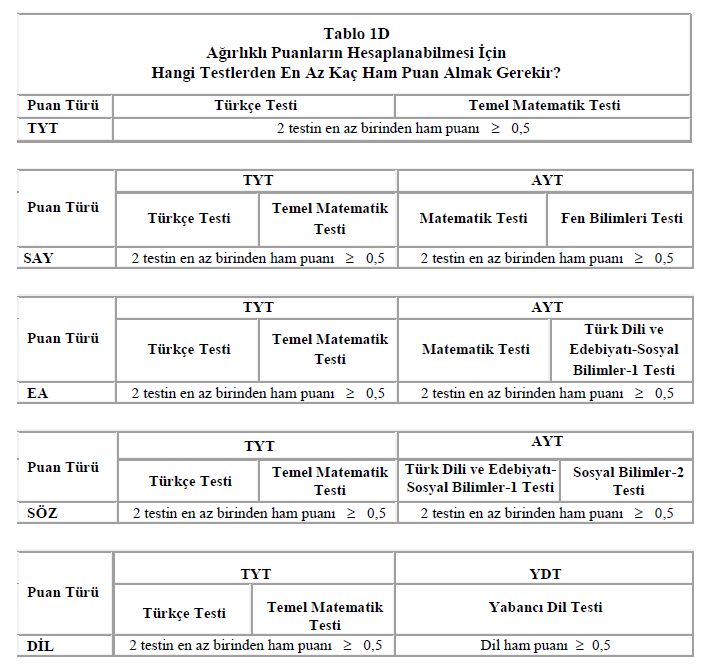 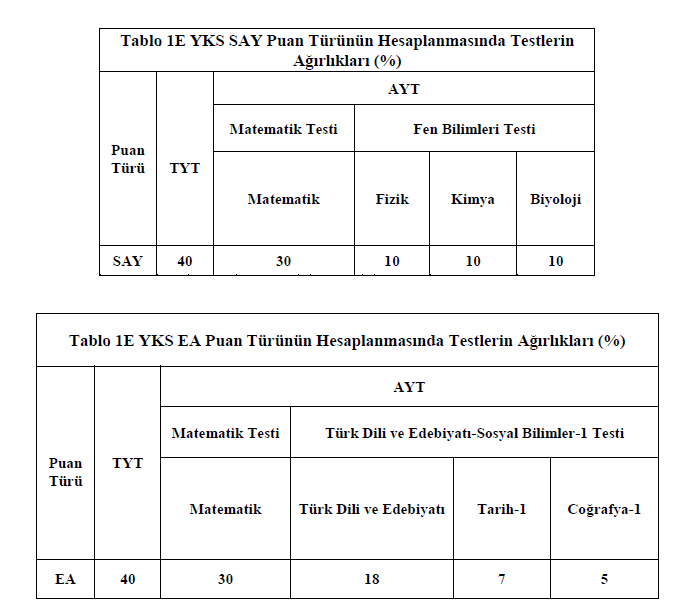 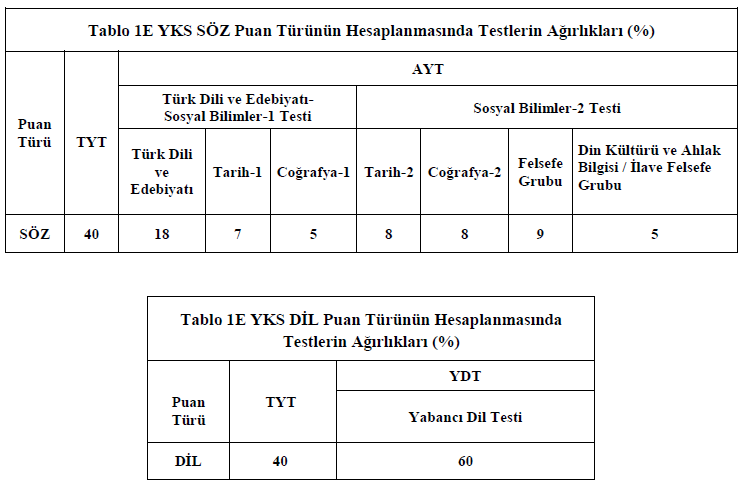 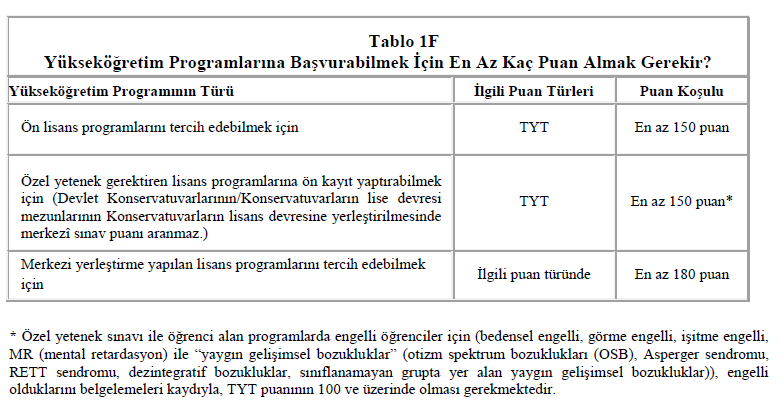 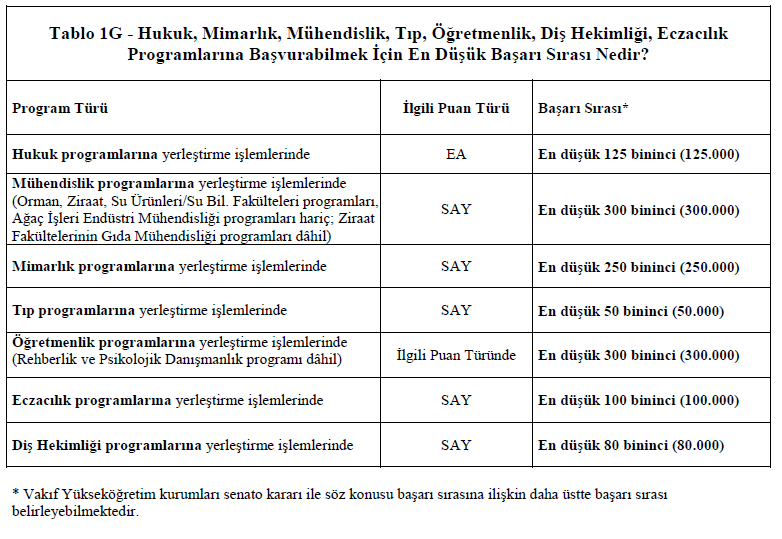 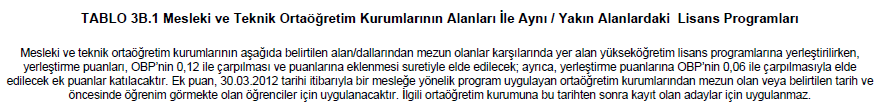 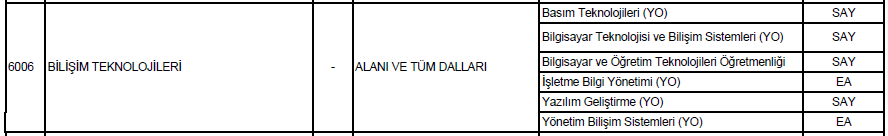 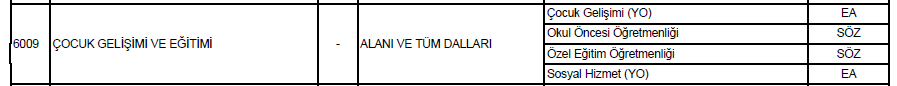 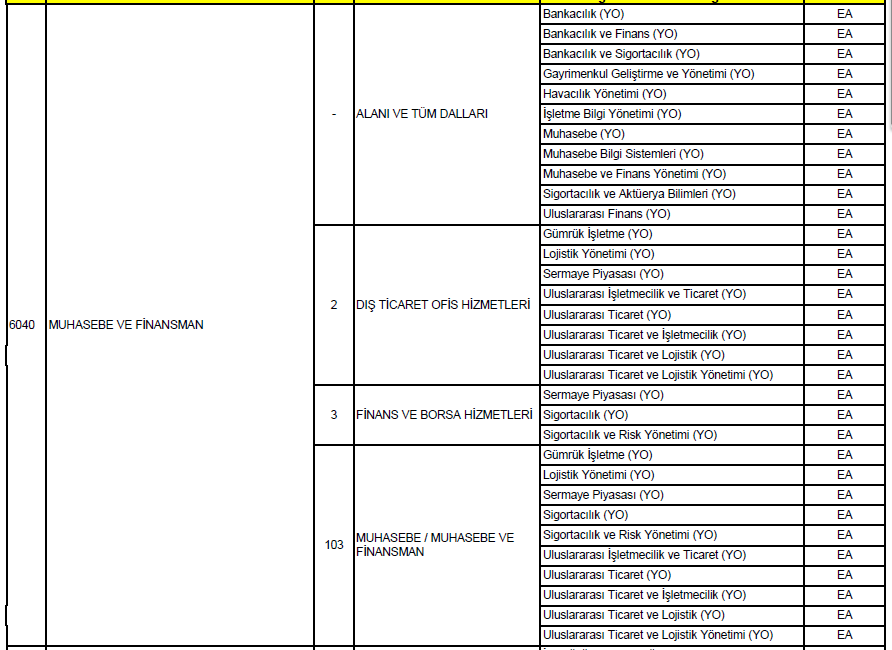 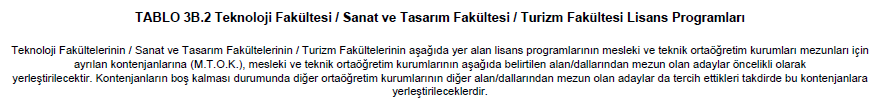 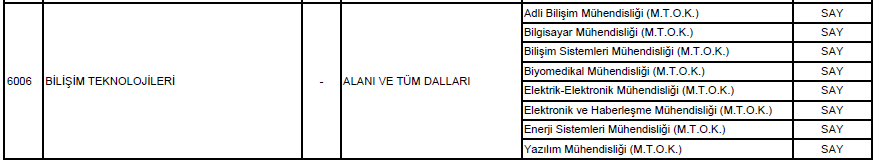 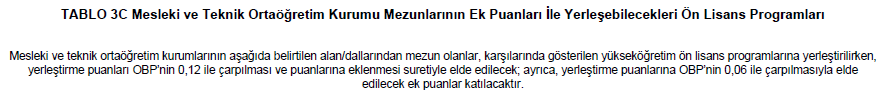 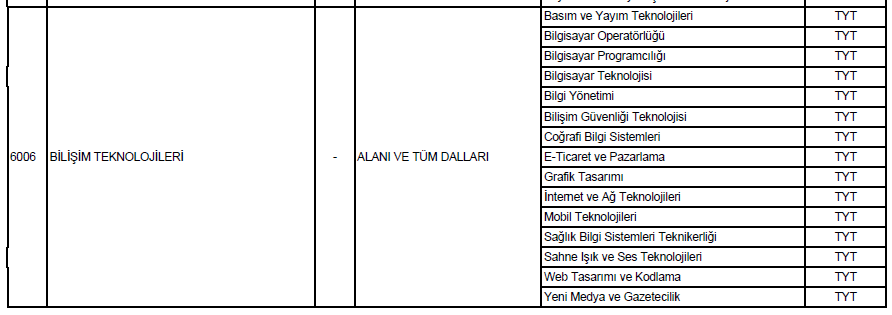 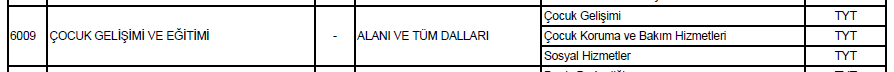 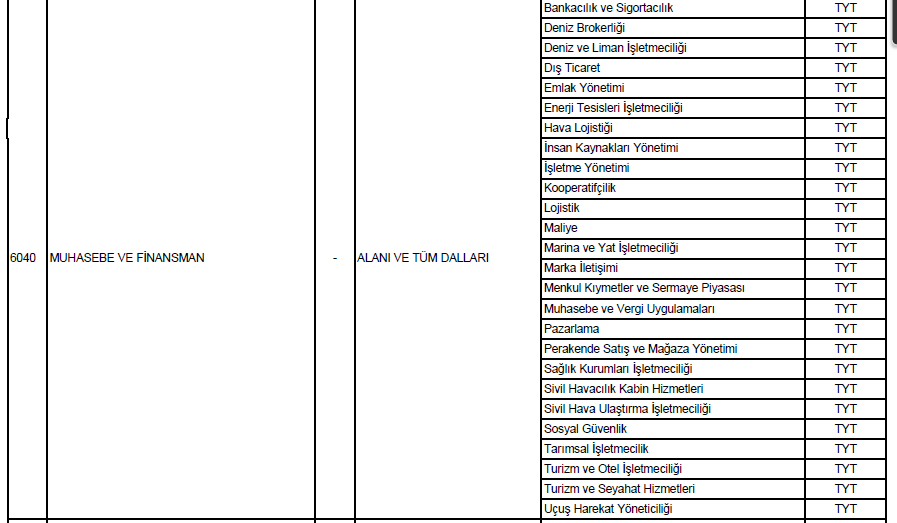